Greater Cincinnati Hazmat Unit
About us
We are governed by a Board of Trustees representing the fire service, the public, local government, and tri state businesses. Members are from the fire service, public service organizations and are industrial/government technical personnel. 

The Unit is a verified Type 1 Hazmat response team as defined by the State of Ohio Hazmat Technical Advisory Guidelines. This is the highest level of typing for a Hazmat team in the State of Ohio.
Operations
GCHMU has 3 part time Duty Officers 
1 Office Administrator 
Membership is comprised of Technicians, Specialists, and Operations personnel
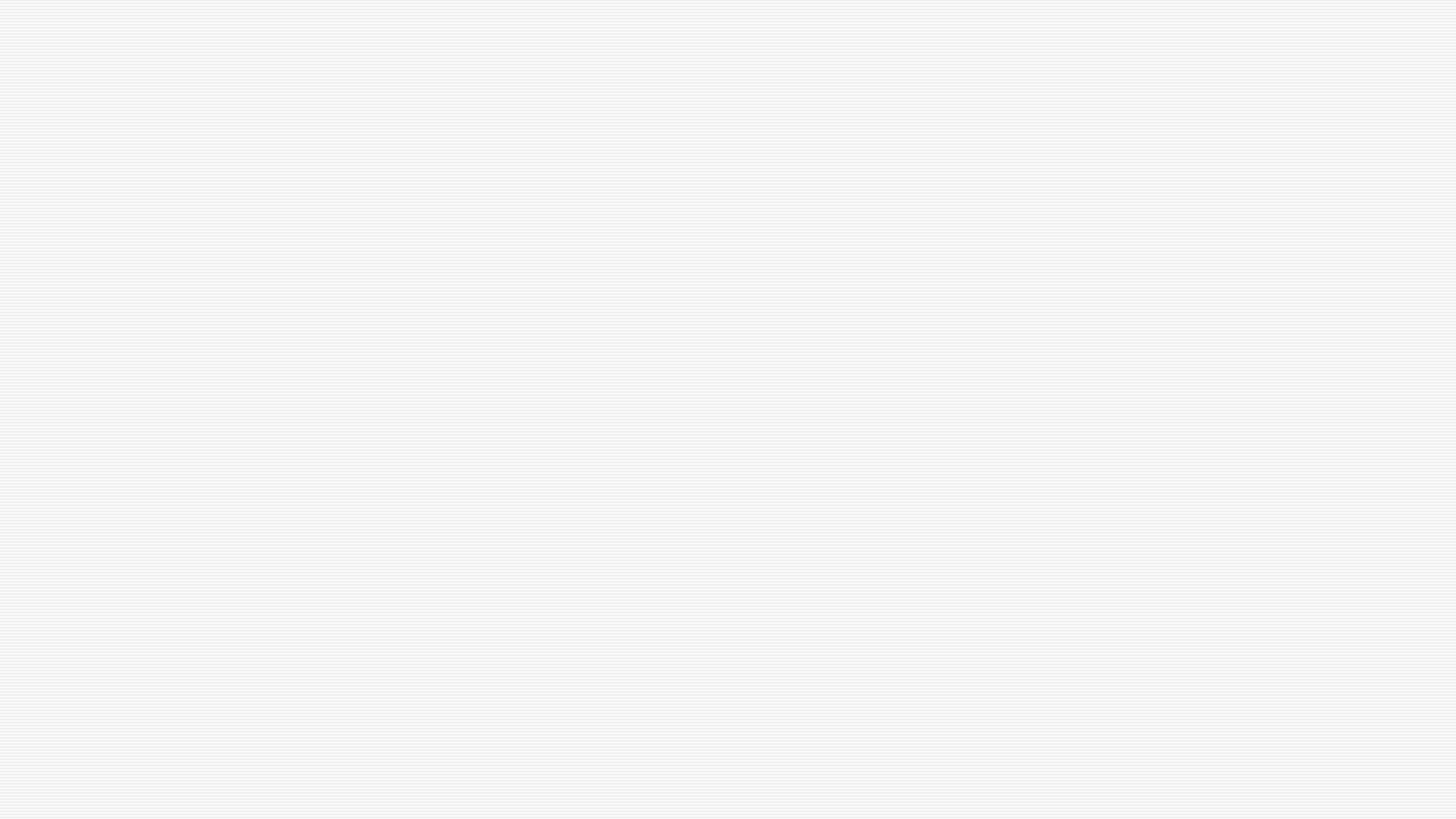 Response Services
Administrative Consultation
Administrative Response
Full Team Response
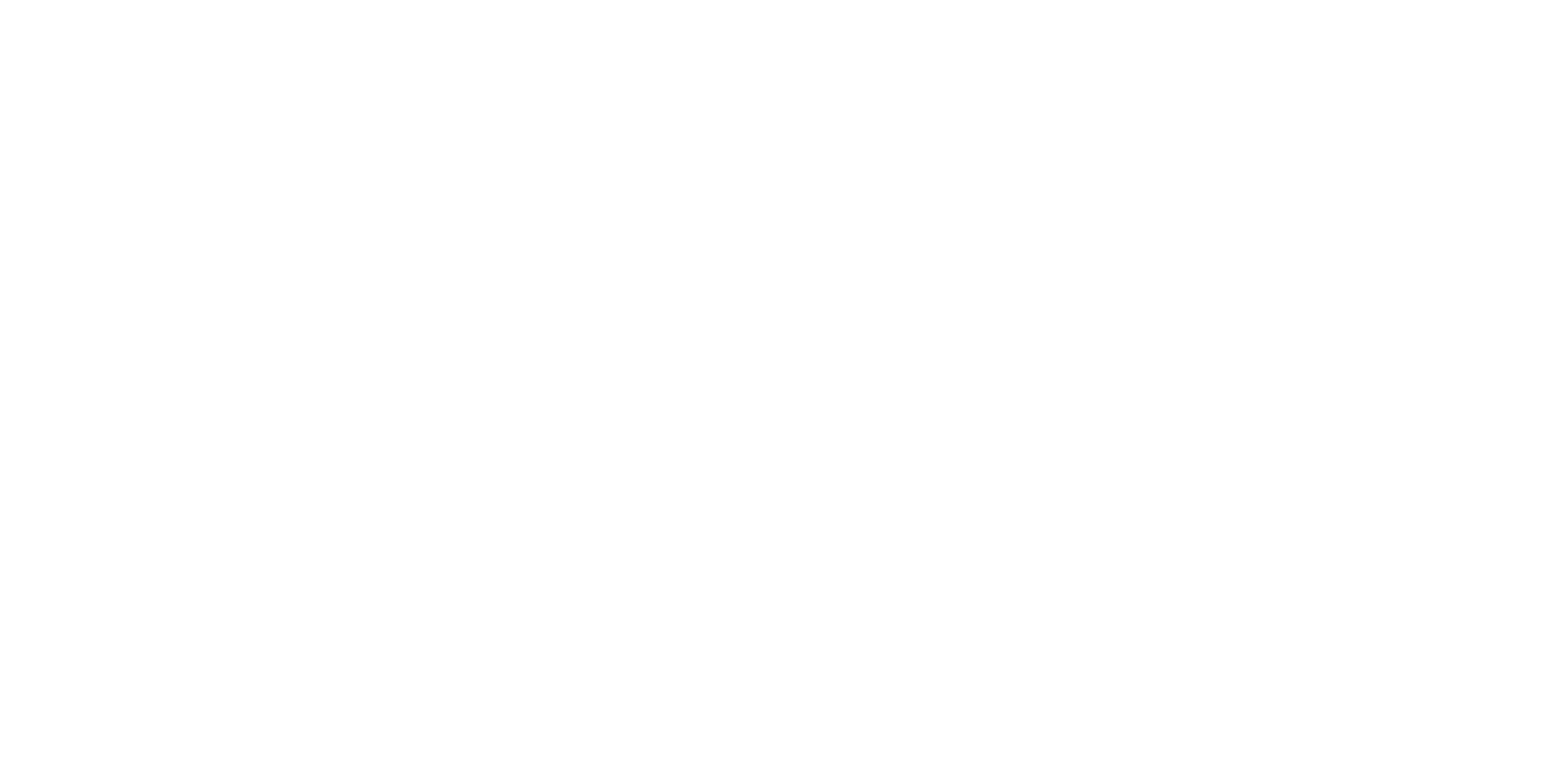 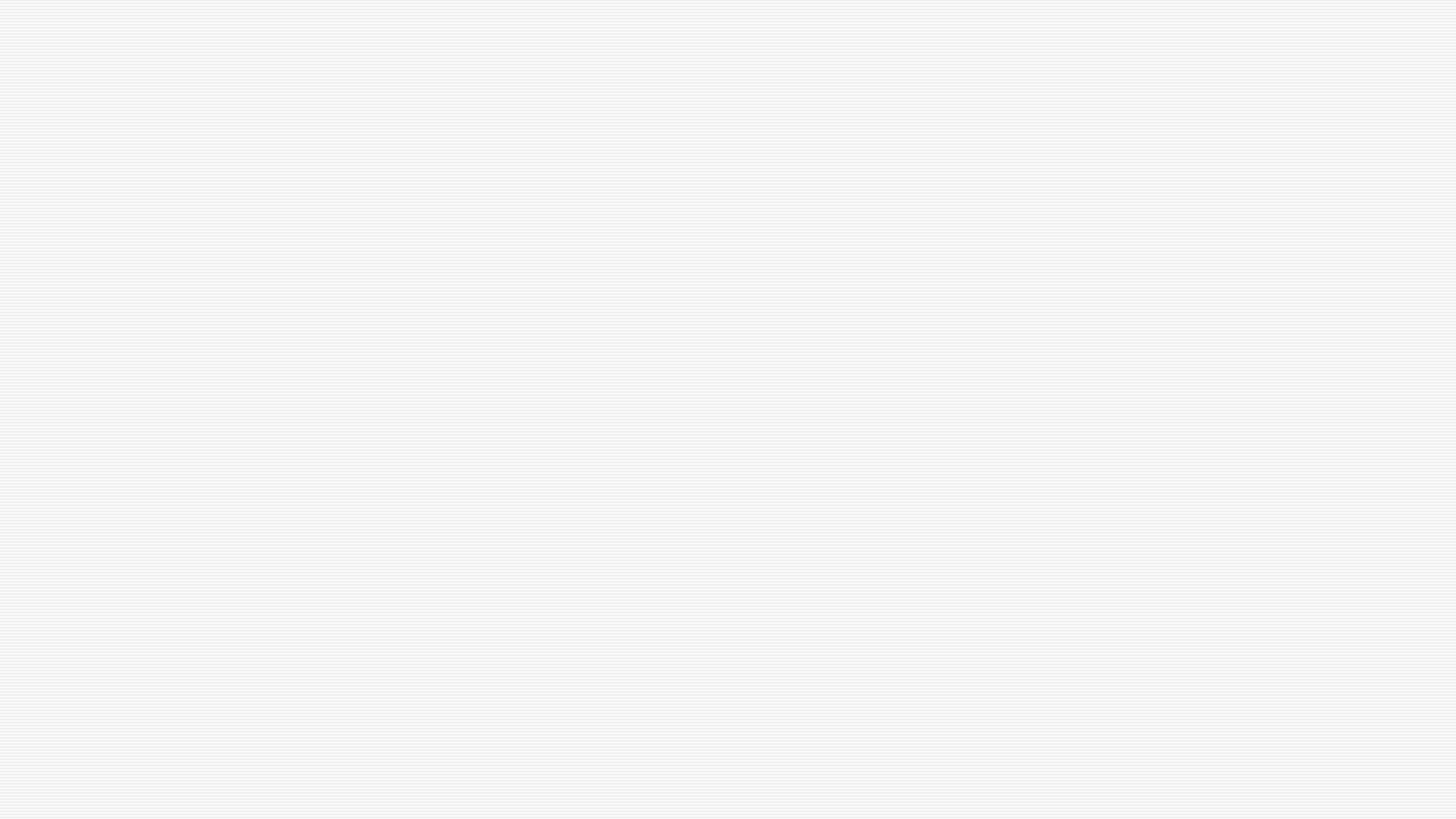 Administrative Consultation
The on call duty officer will call the incident commander at the number given to the communications center upon receipt of call.
 *Be sure to give a good call back number *
The duty officer will provide information such as if a clean up contractor is needed, advice on clean up, reassurance on what your doing, contact with a chemist or EPA on scene coordinator.
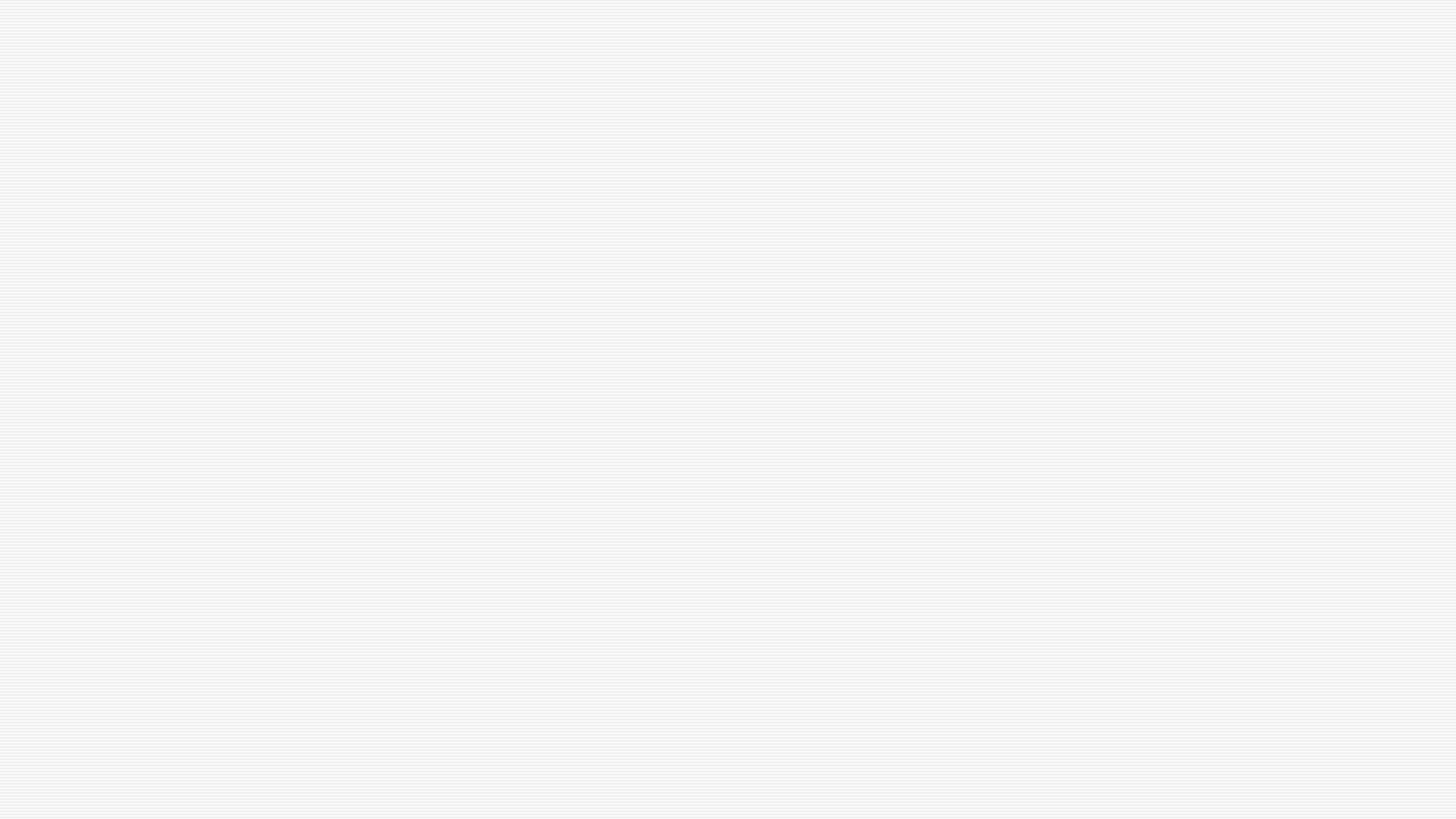 Administrative Response
A duty officer responds to the scene and provides expertise in mitigation. A chemist or other specialty personnel may be called upon.
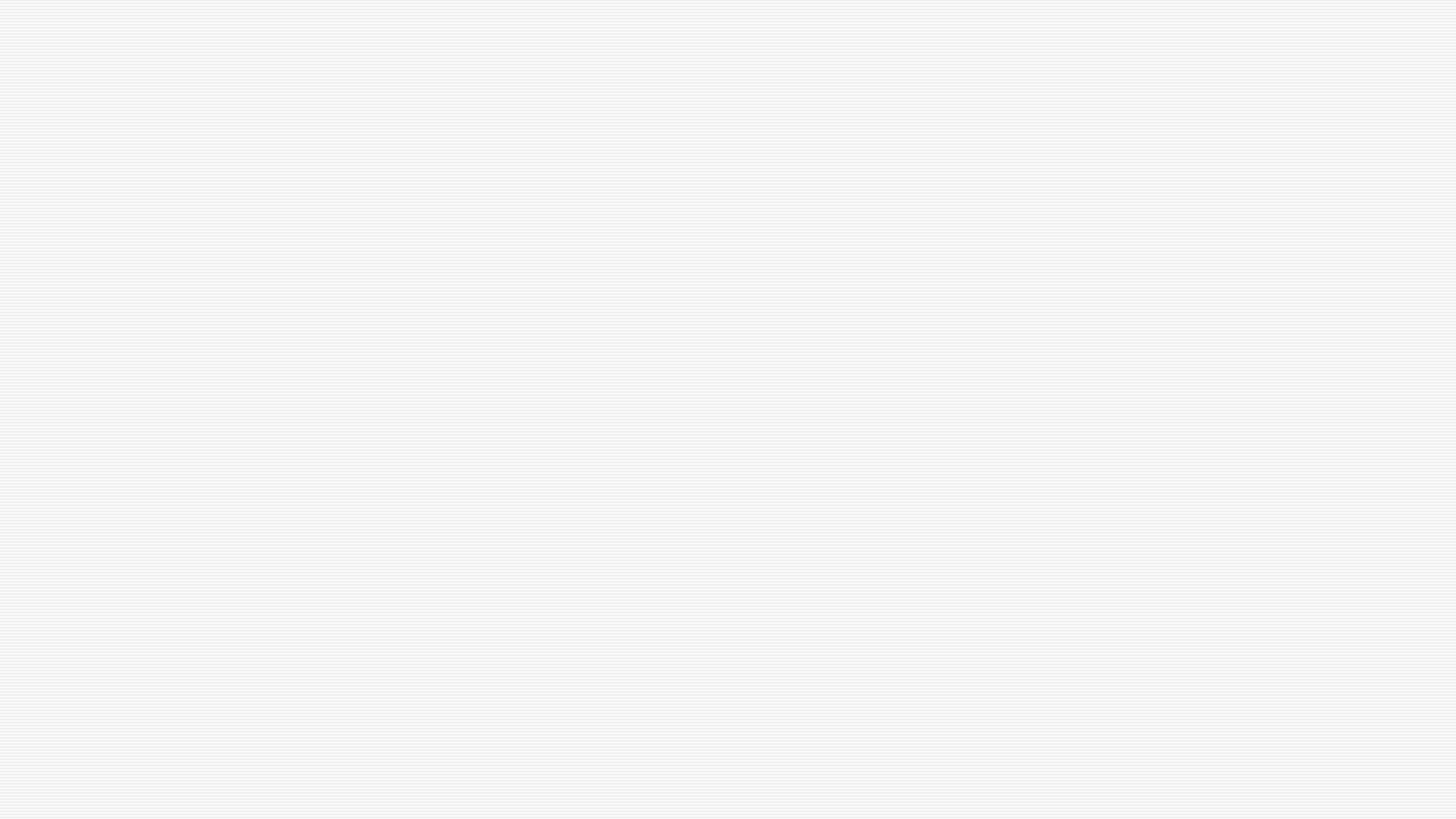 Full Team Response
A response that includes a duty officer, chemists, technicians and apparatus.
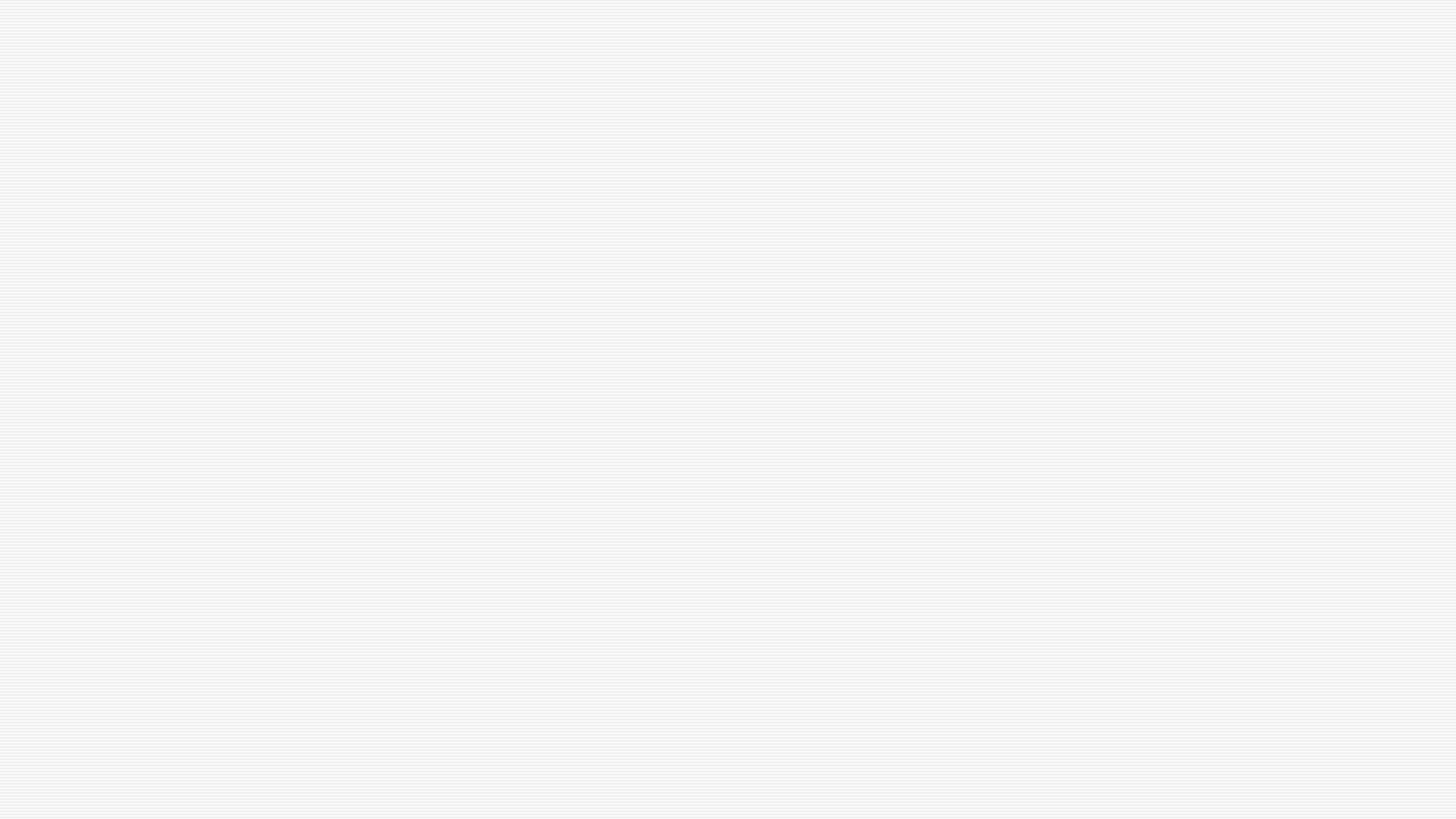 Dispatch
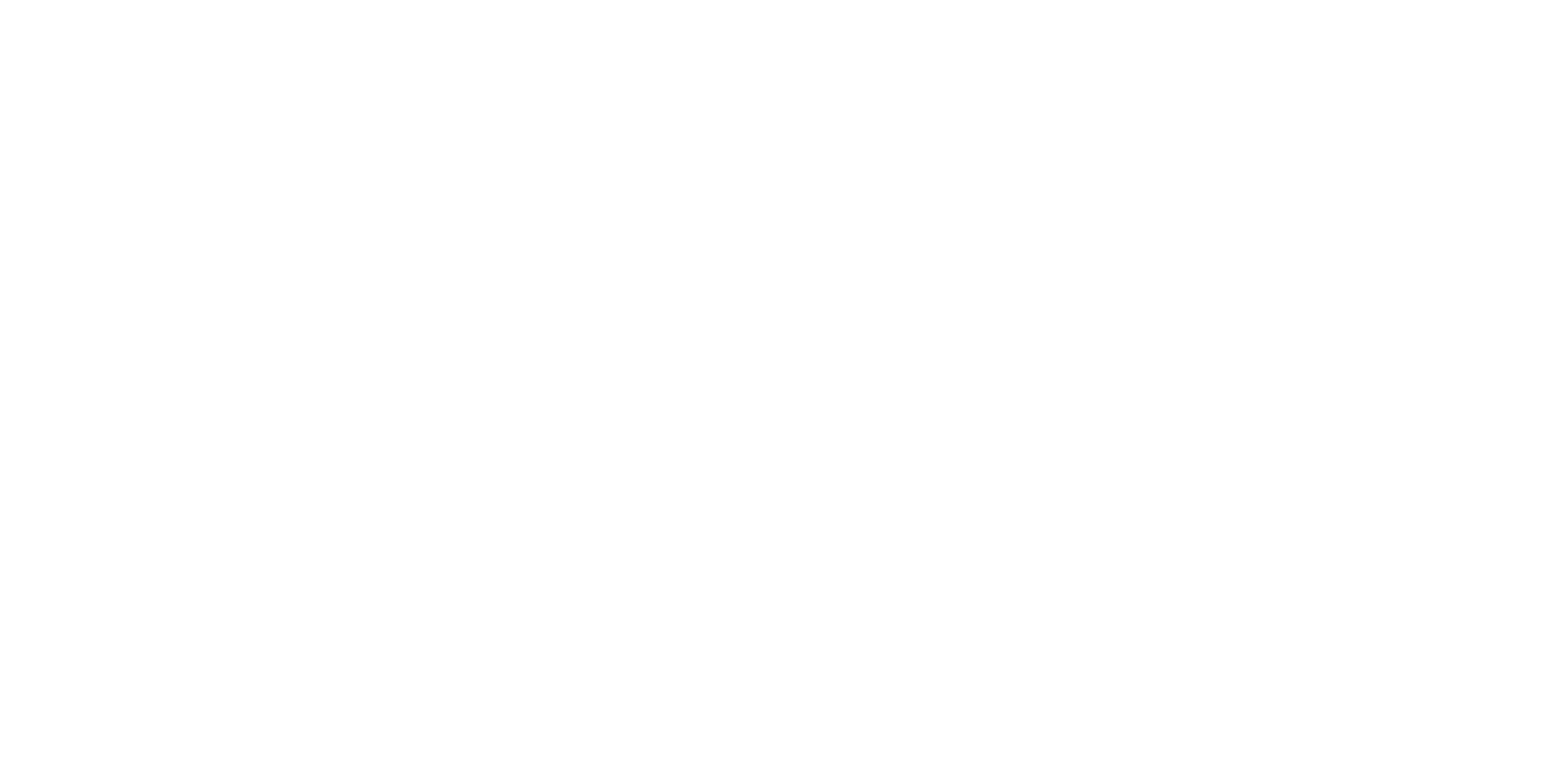 The unit is dispatched through Hamilton County Communications Center 513-825-2280
The Unit must be requested by the Police/Fire Department Incident Commander
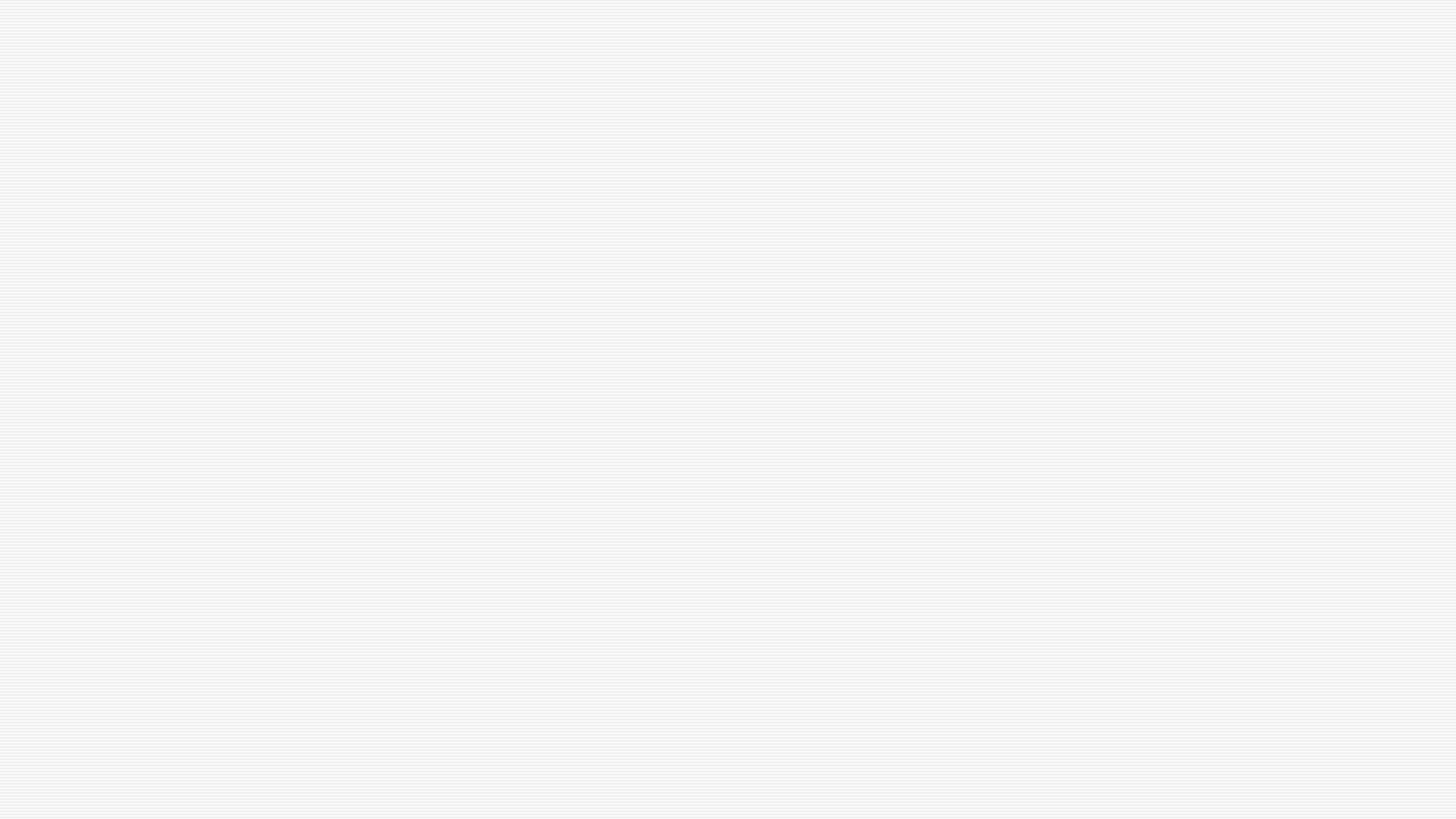 What we need from the requesting agency
A staging location for our personnel to meet and set up
A fire ground we can talk to units on while enroute 
Assistance with setting up Decon line upon arrival on scene 
Any information pertaining to release- placard, color, plume, smells etc
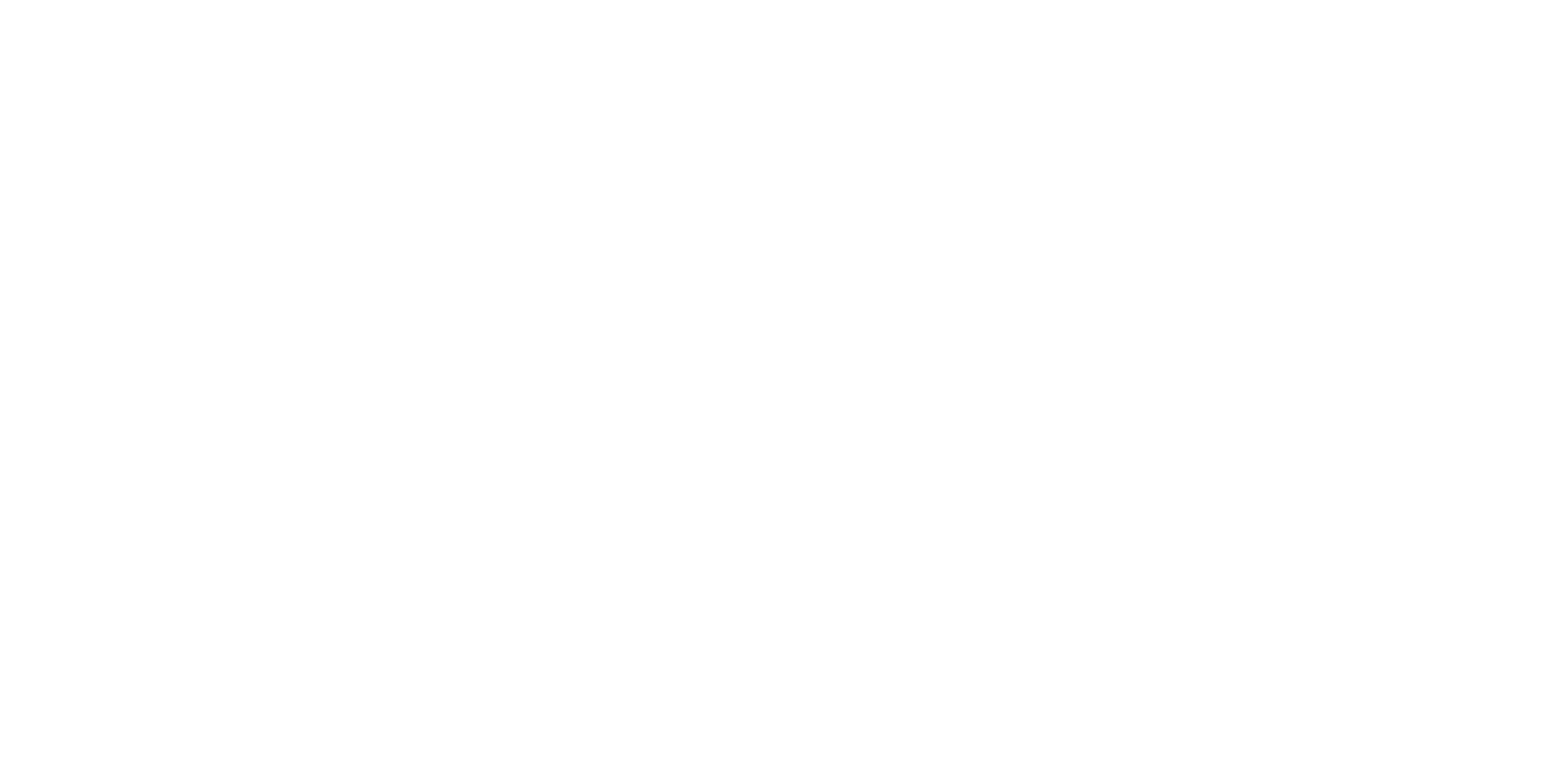 What chemicals are in the area?
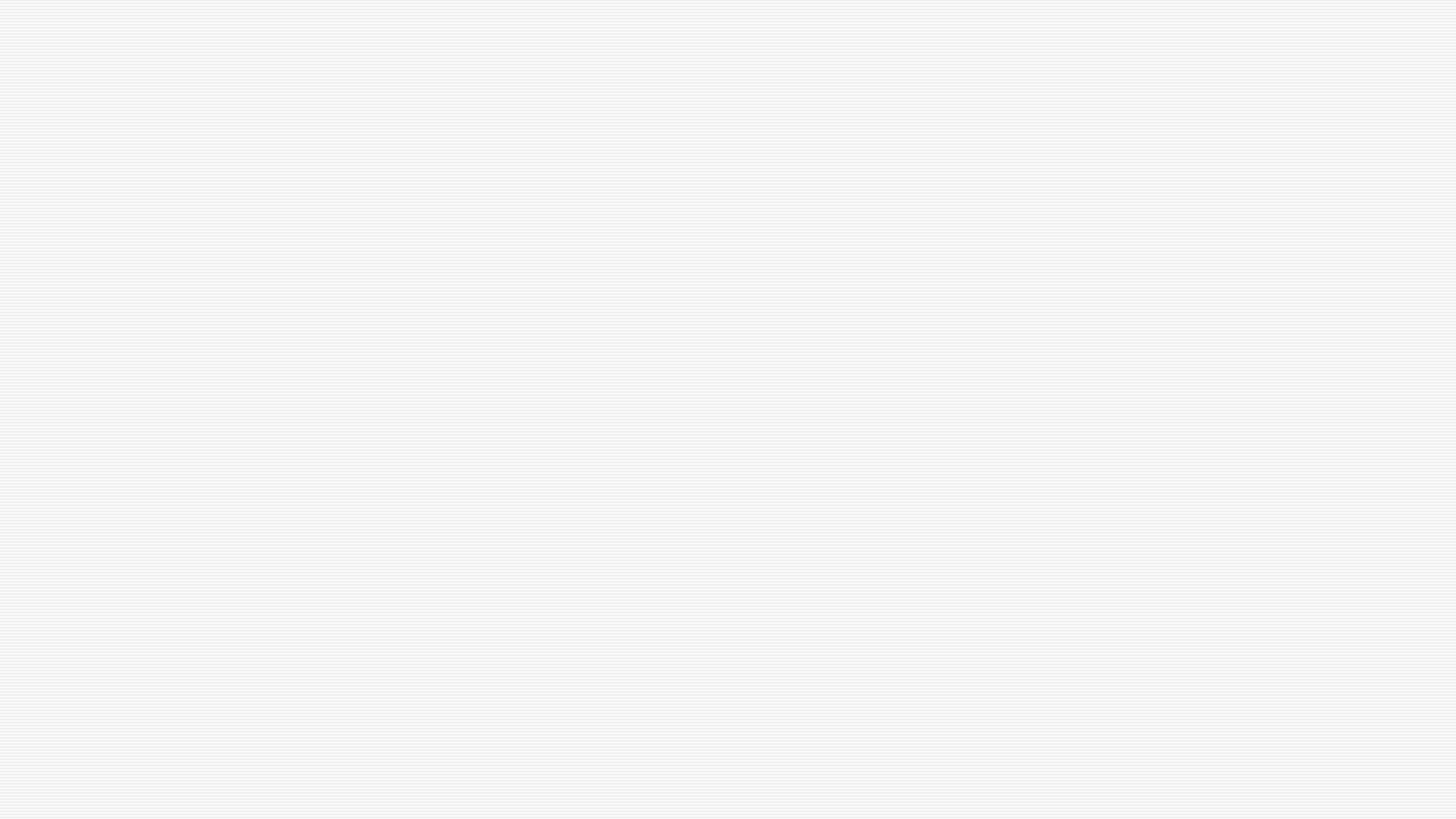 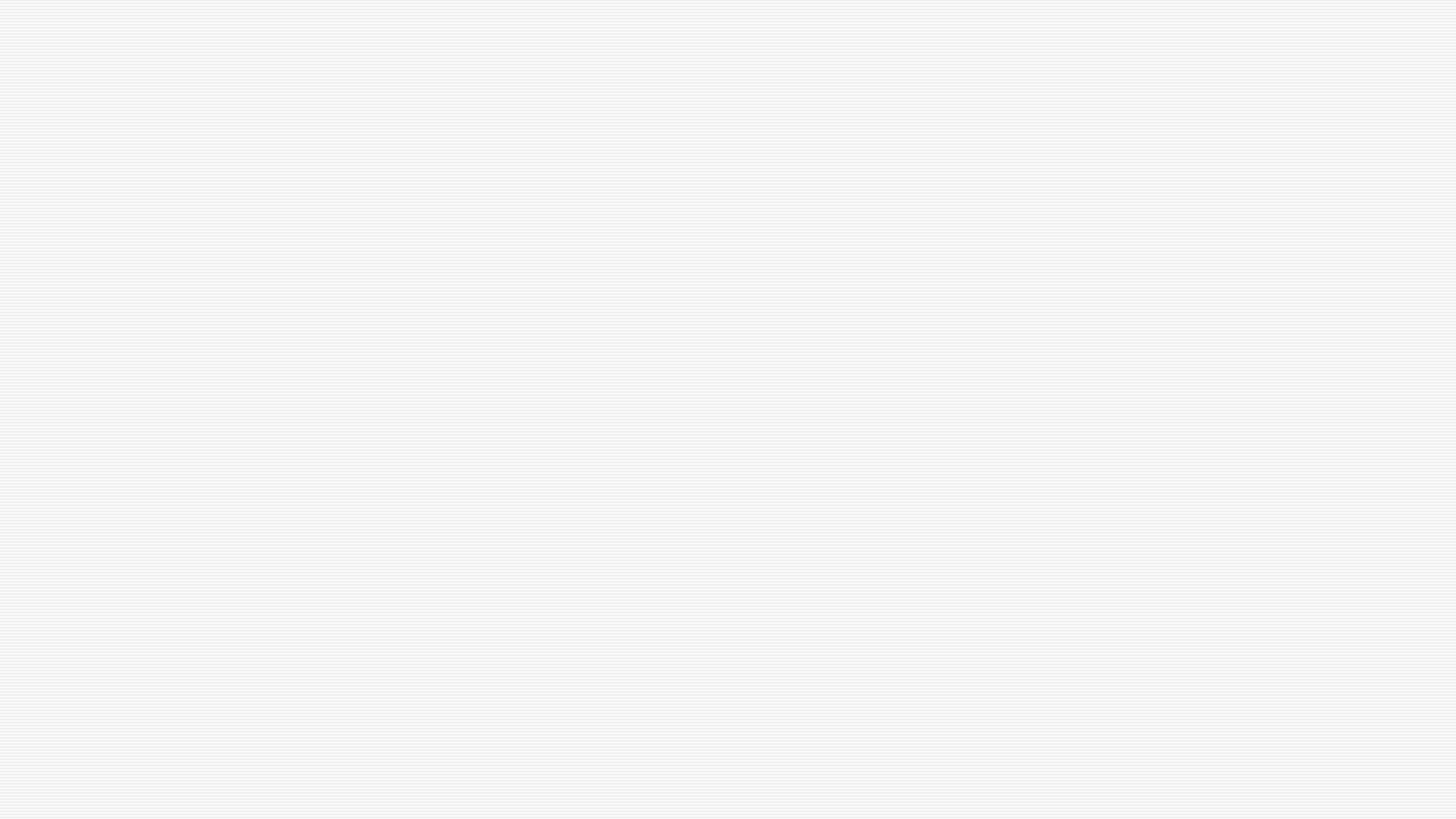 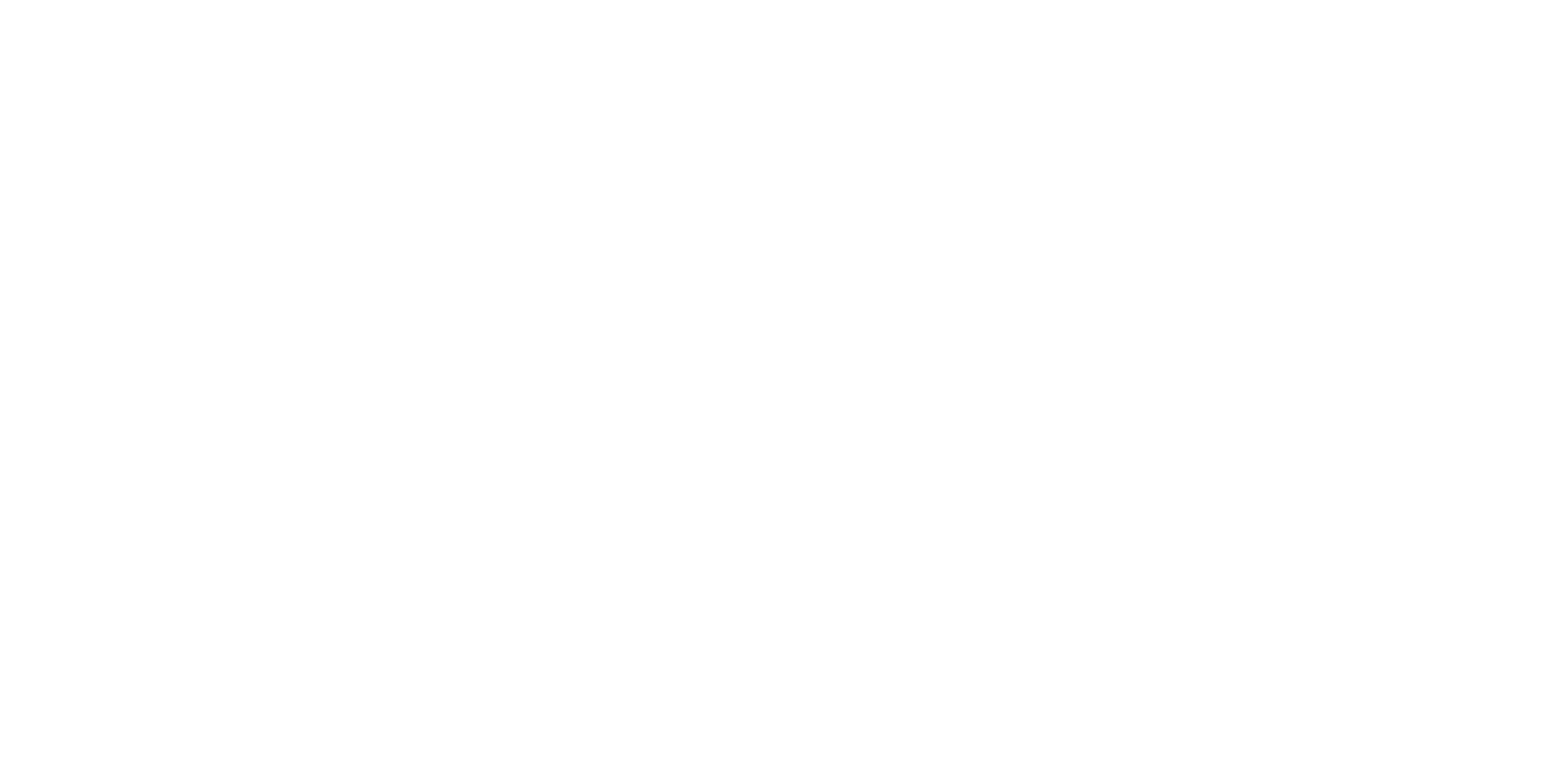 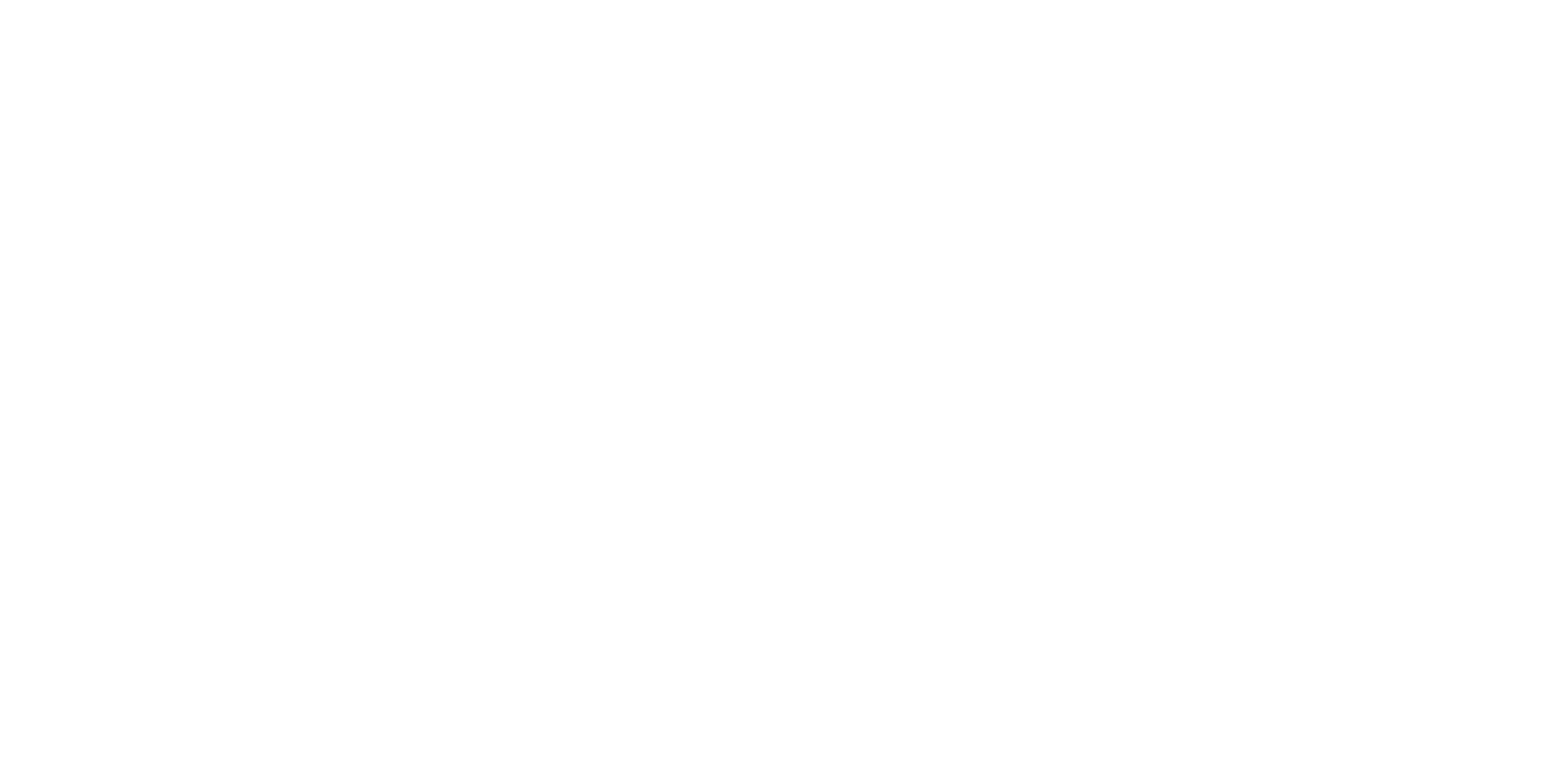 z
The Gorilla Glue Company
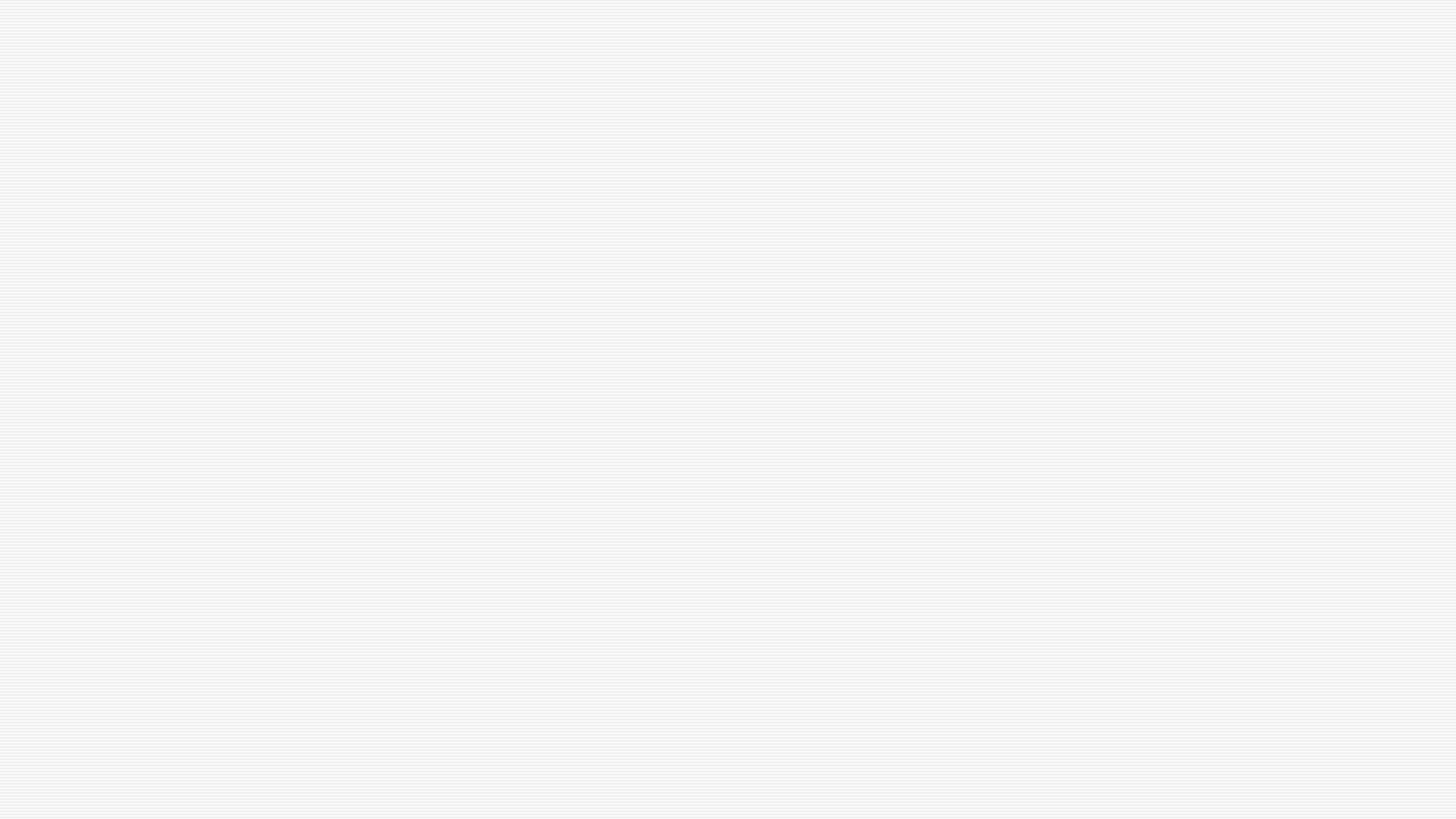 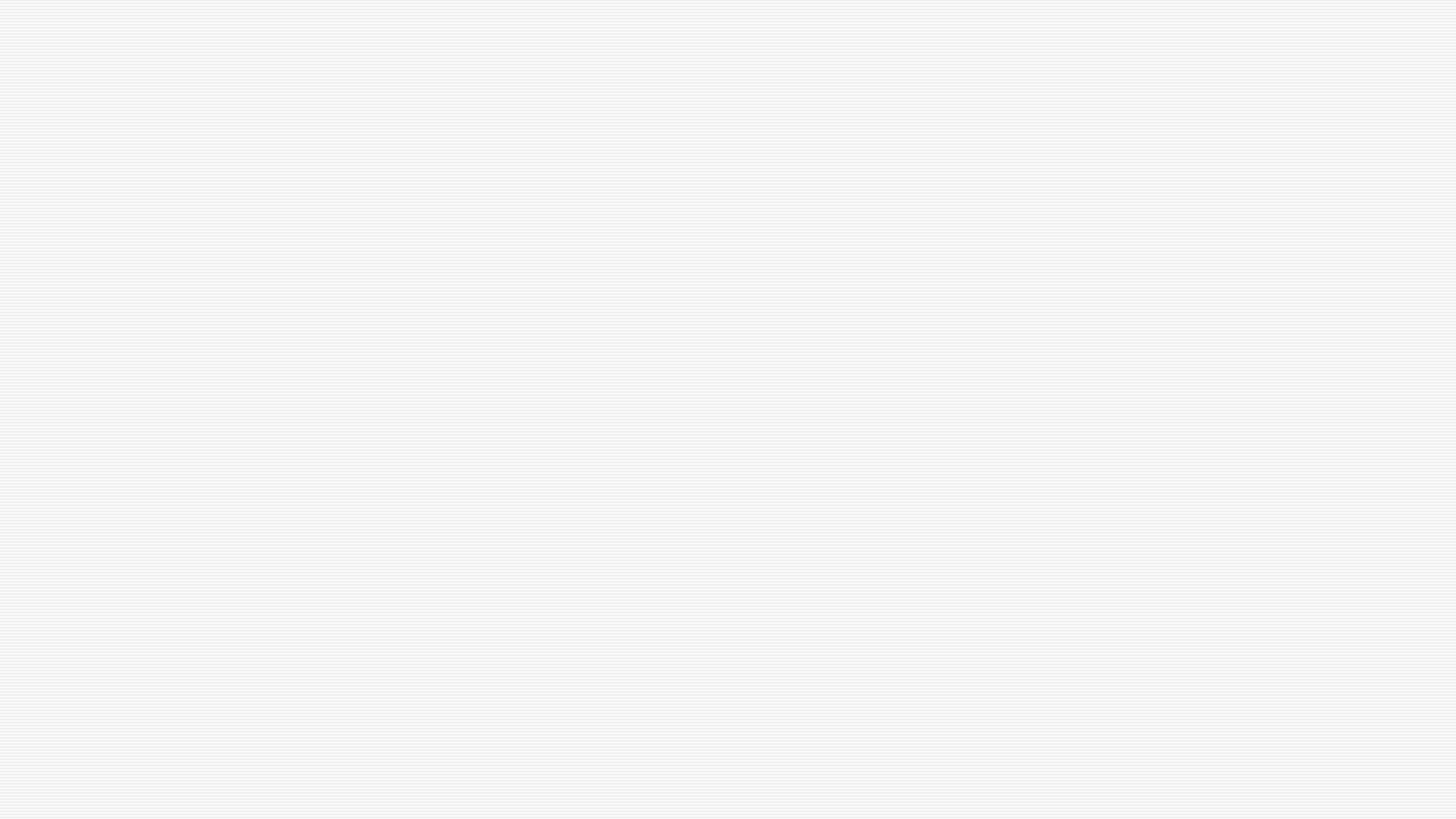 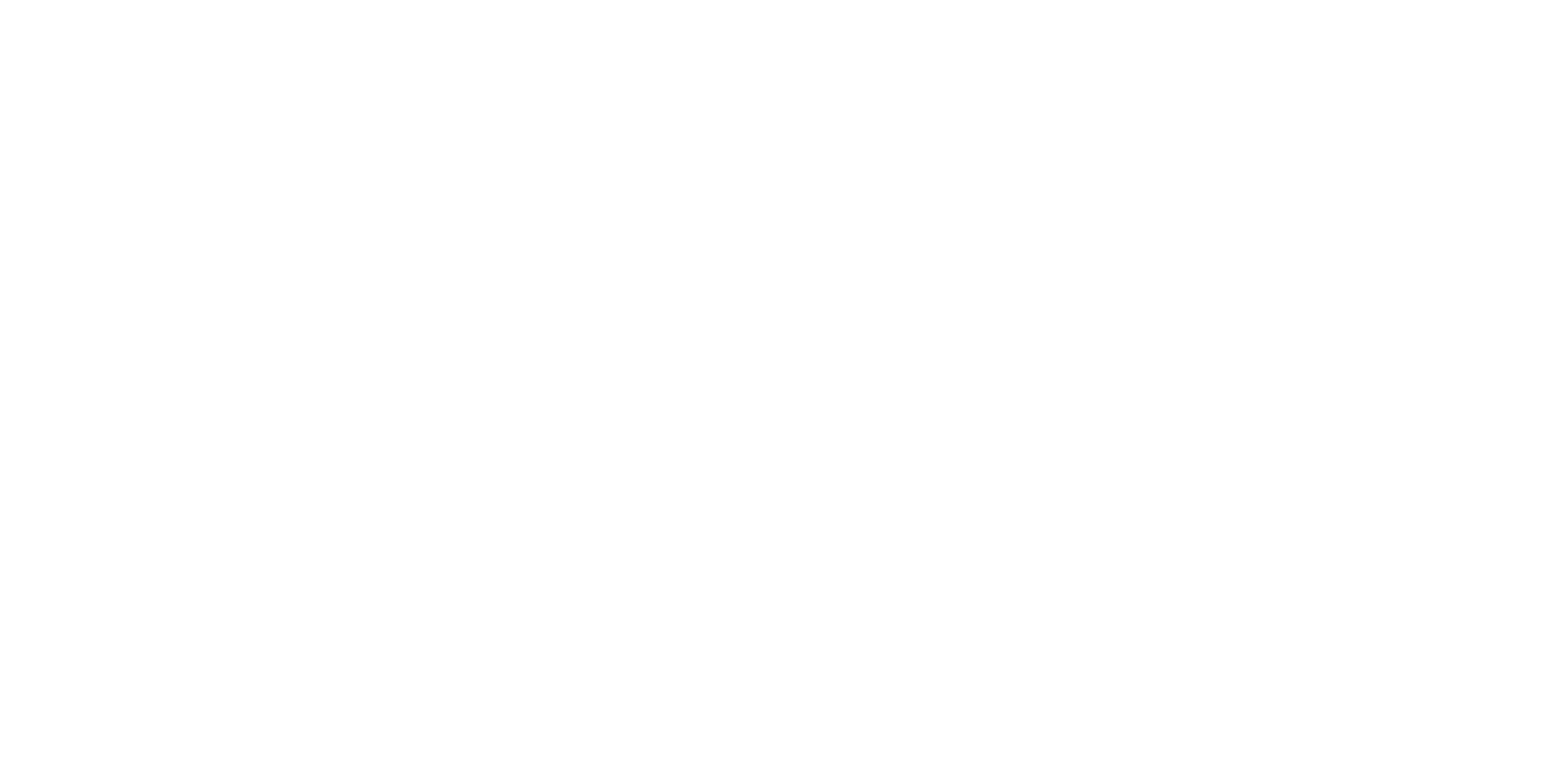 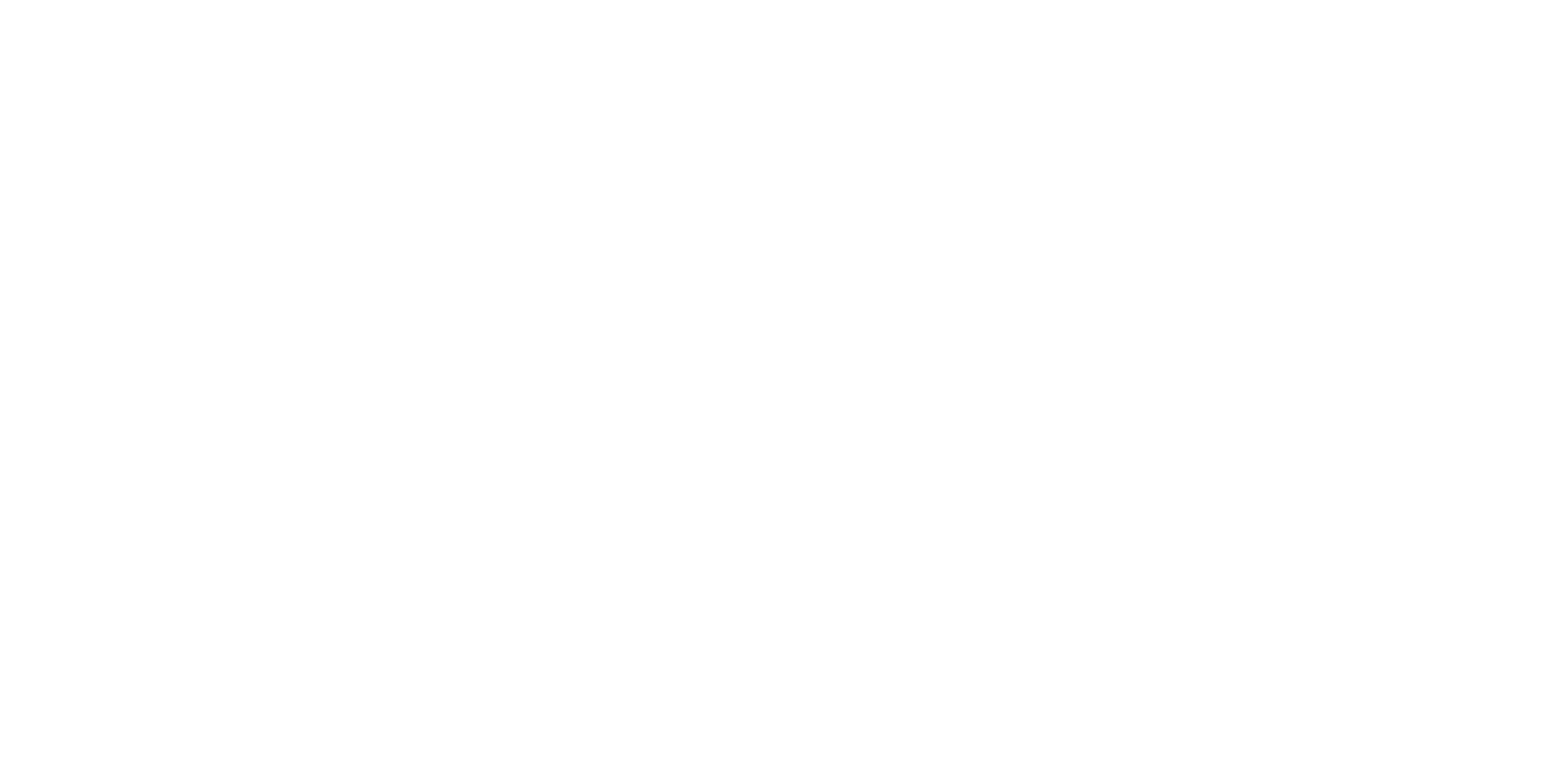 z
Cincinnati Steel Treating
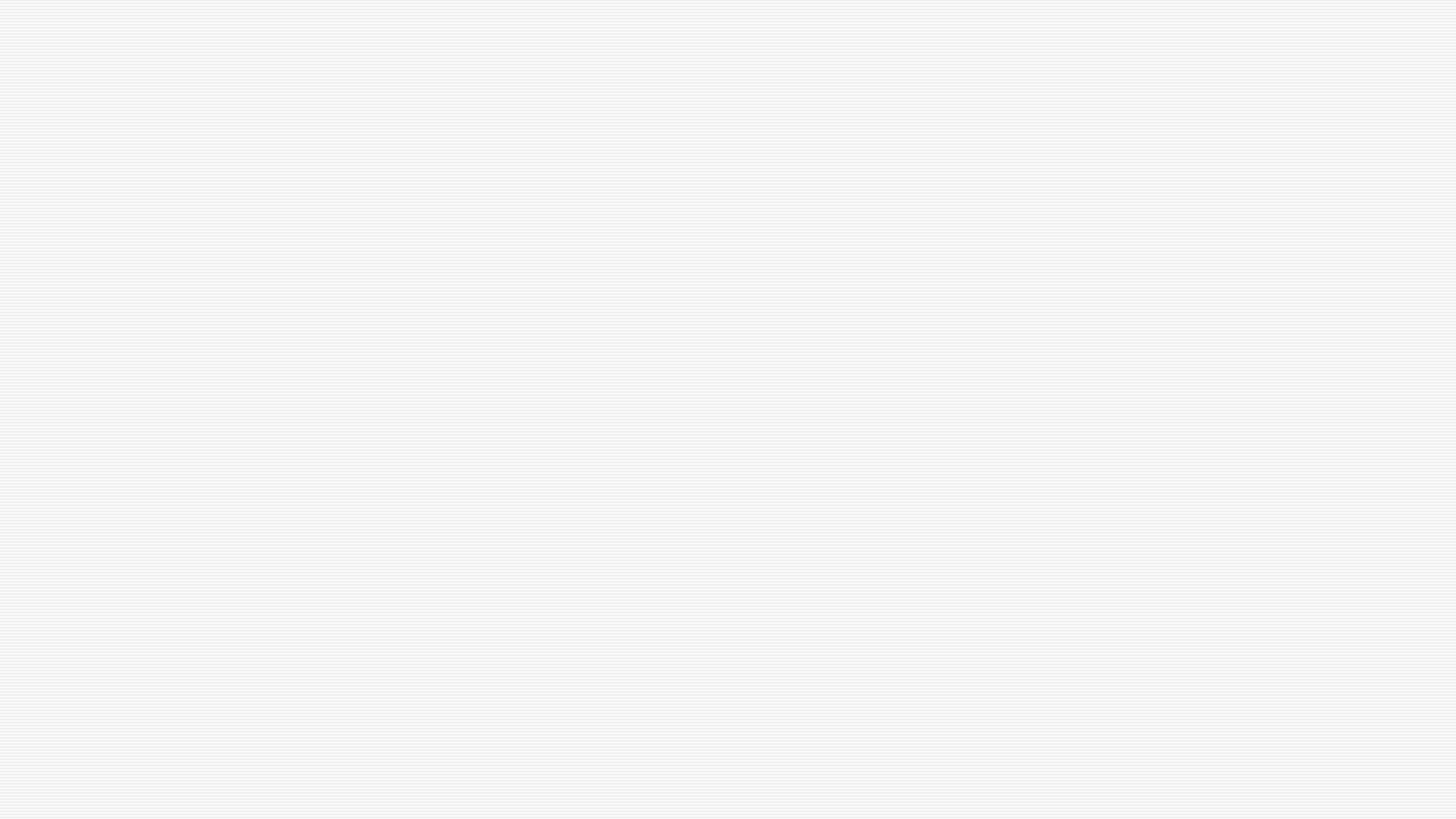 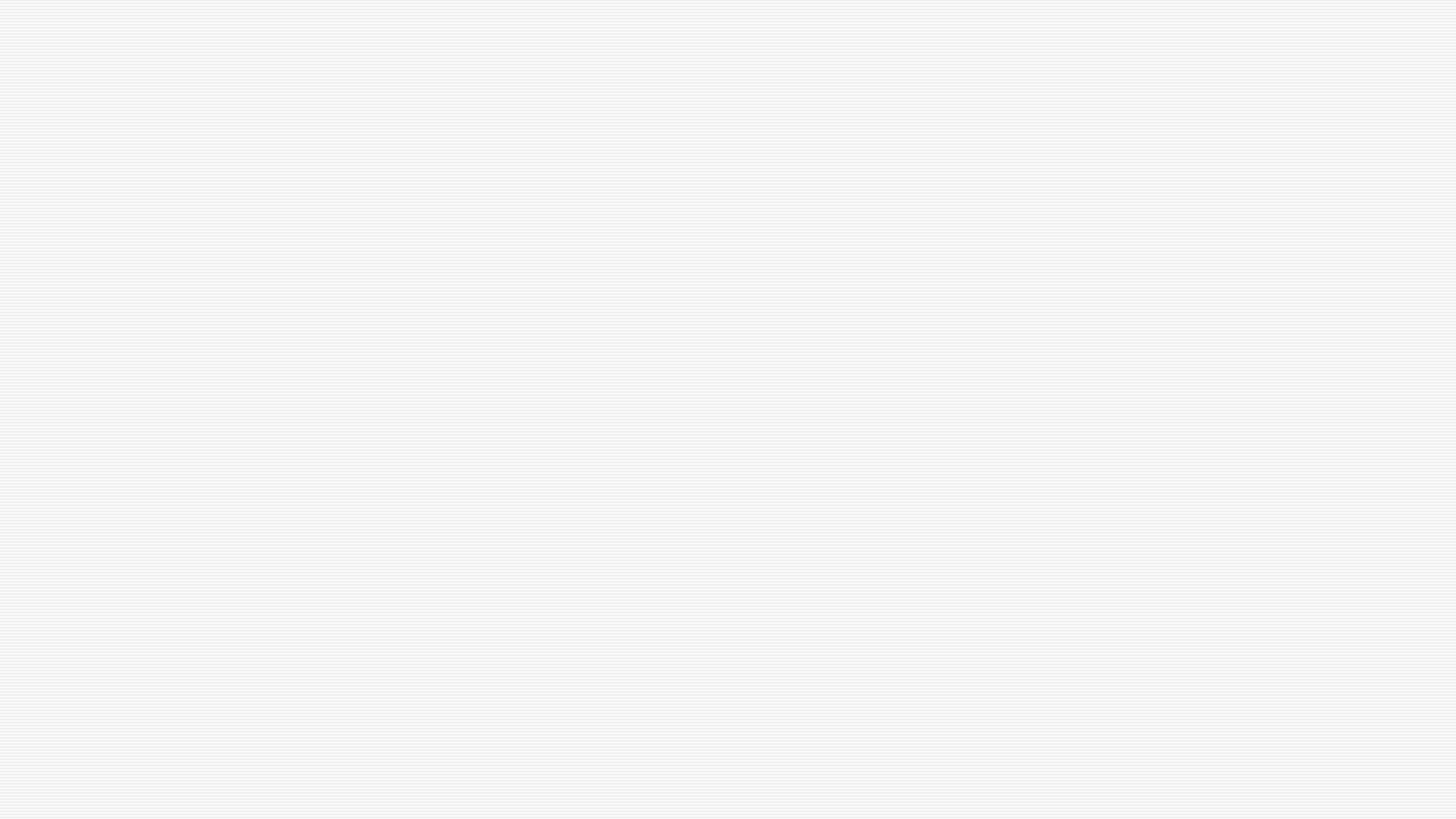 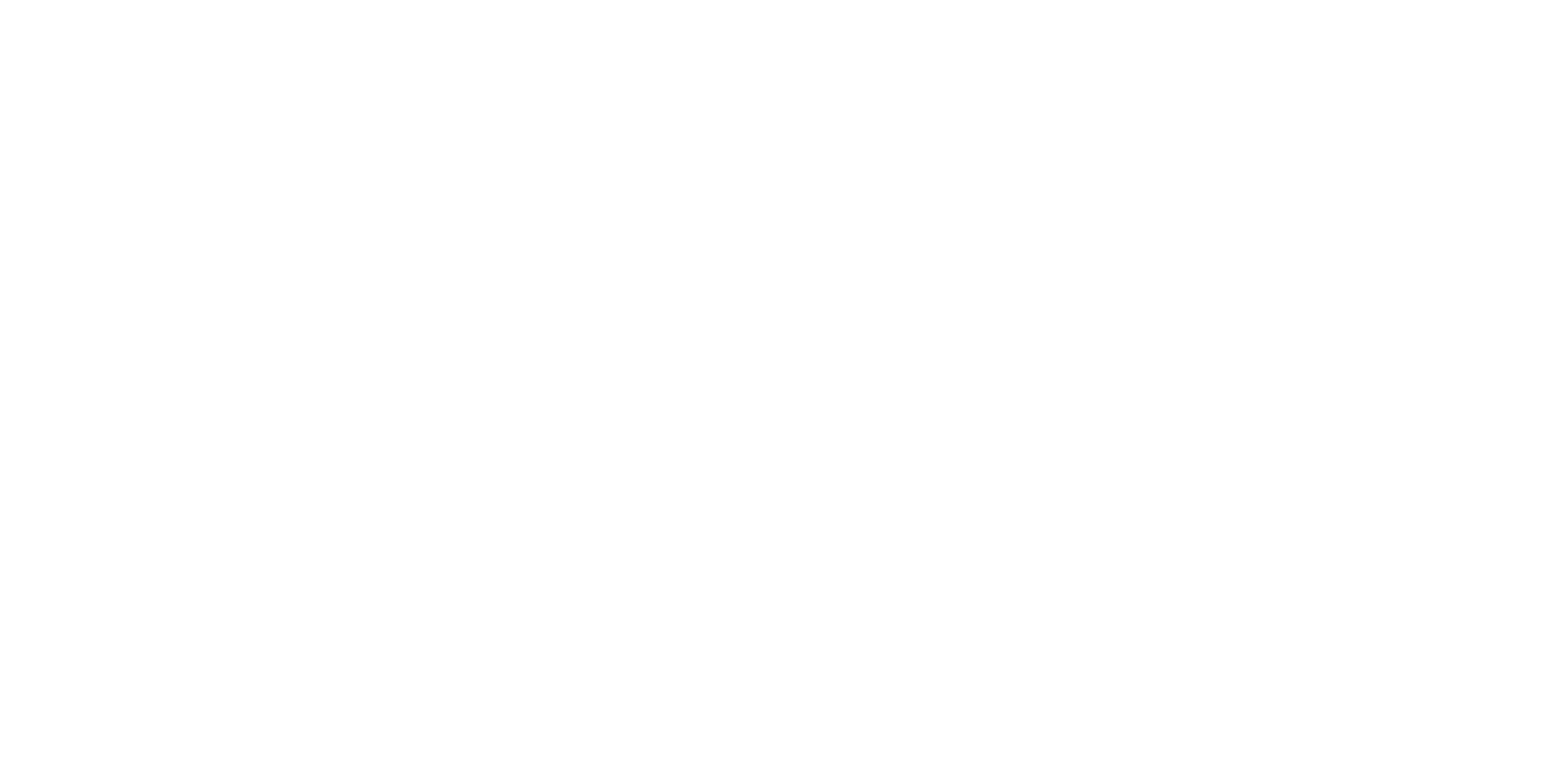 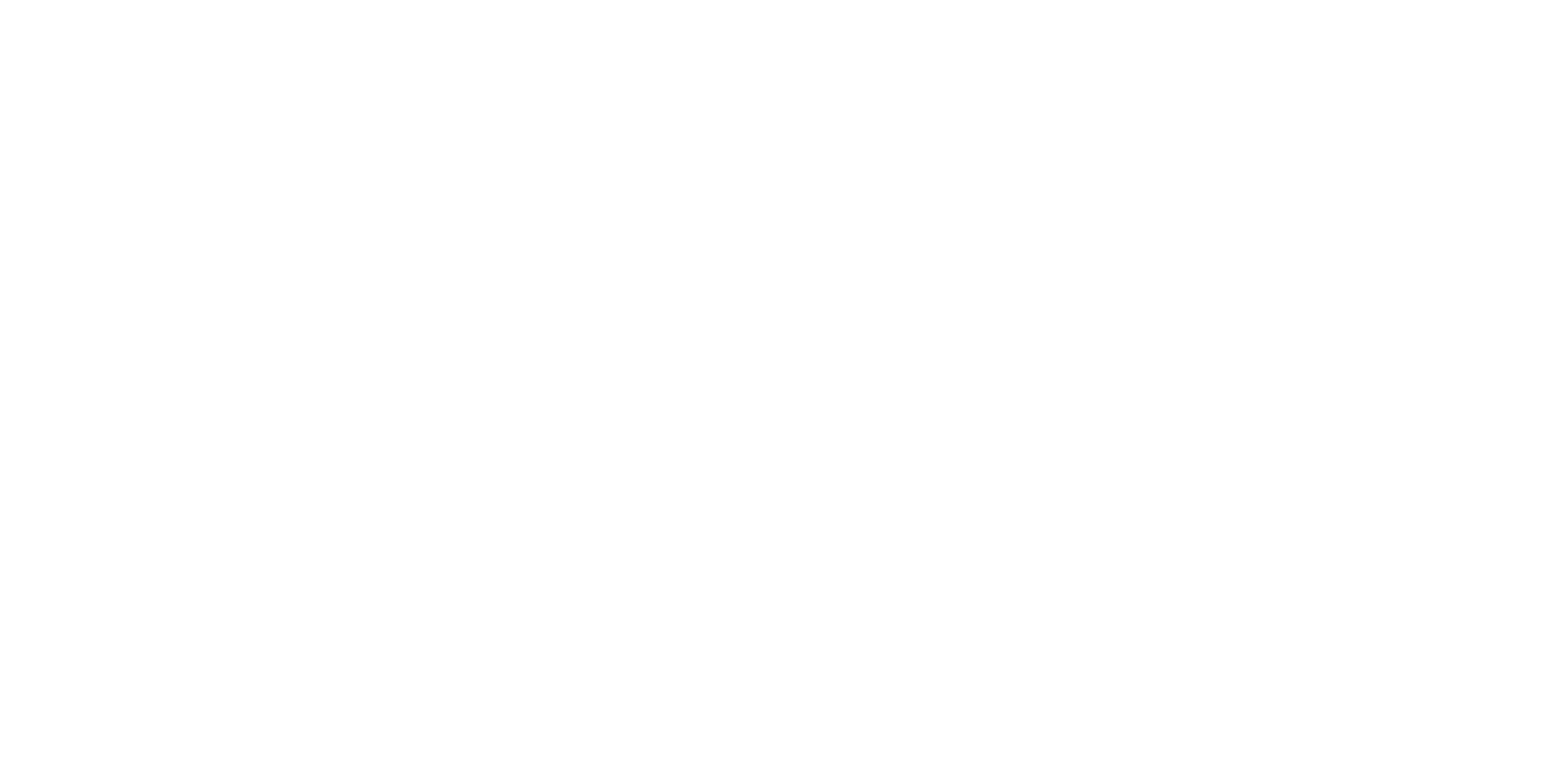 z
Keebler Company
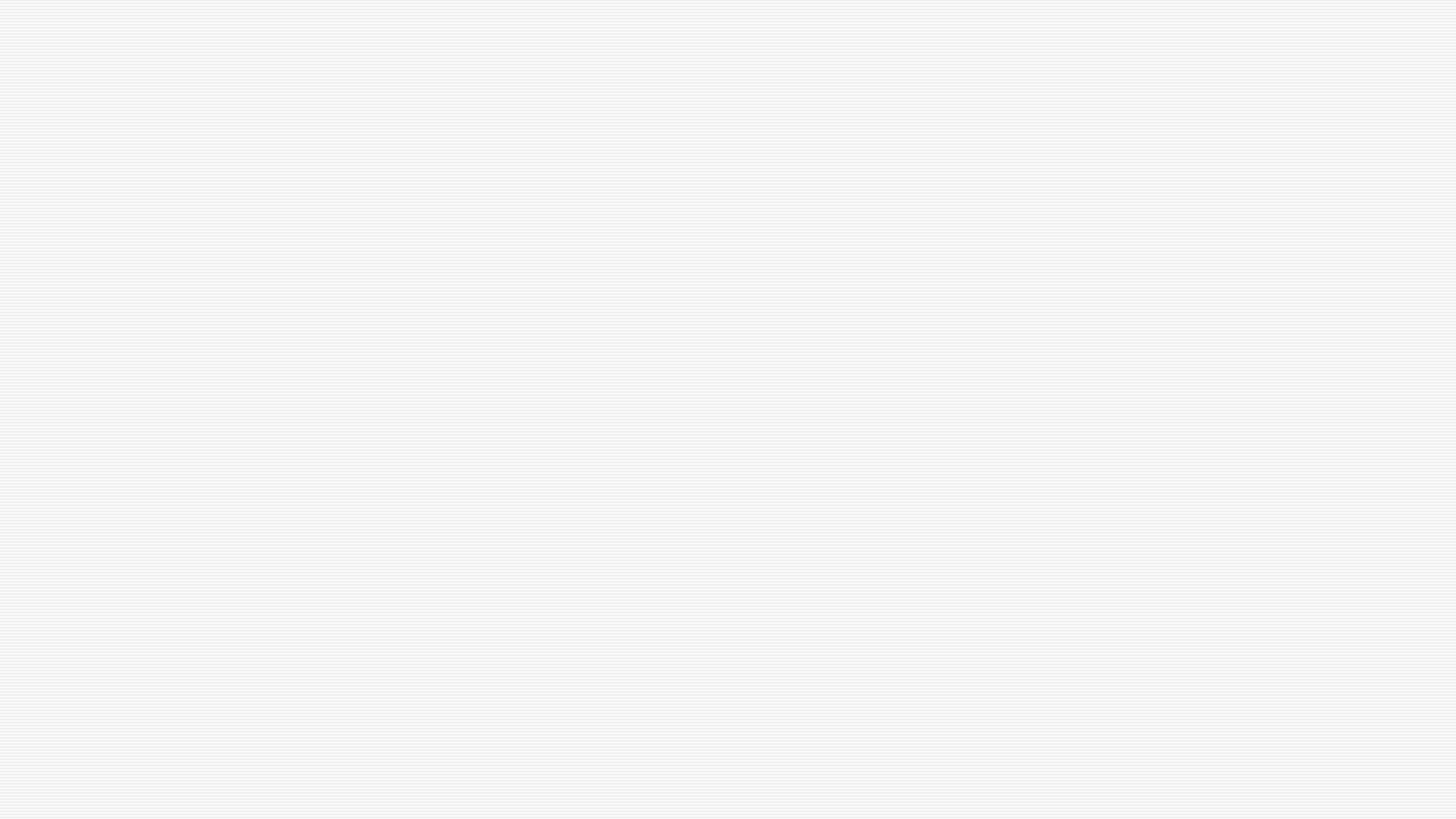 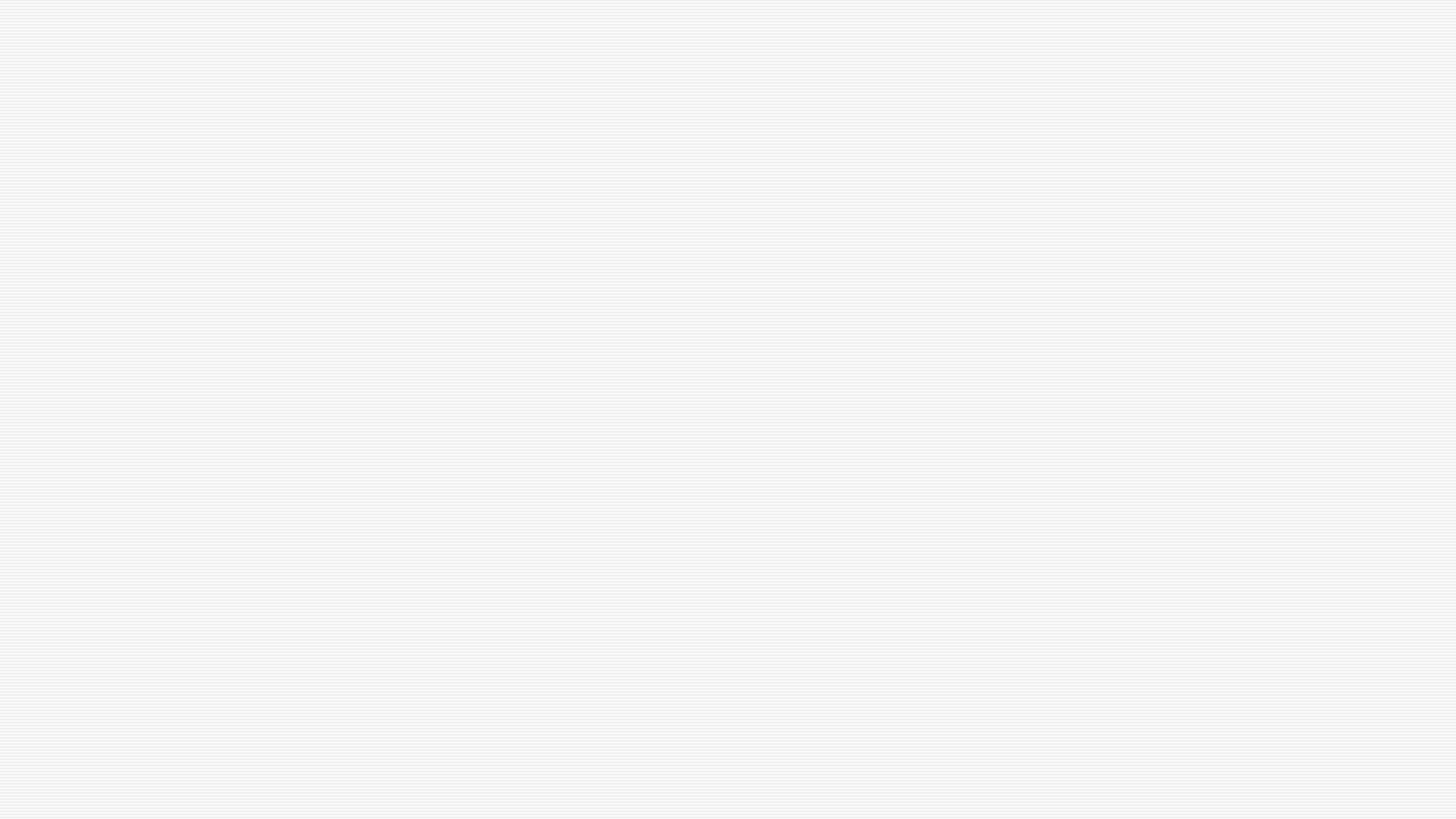 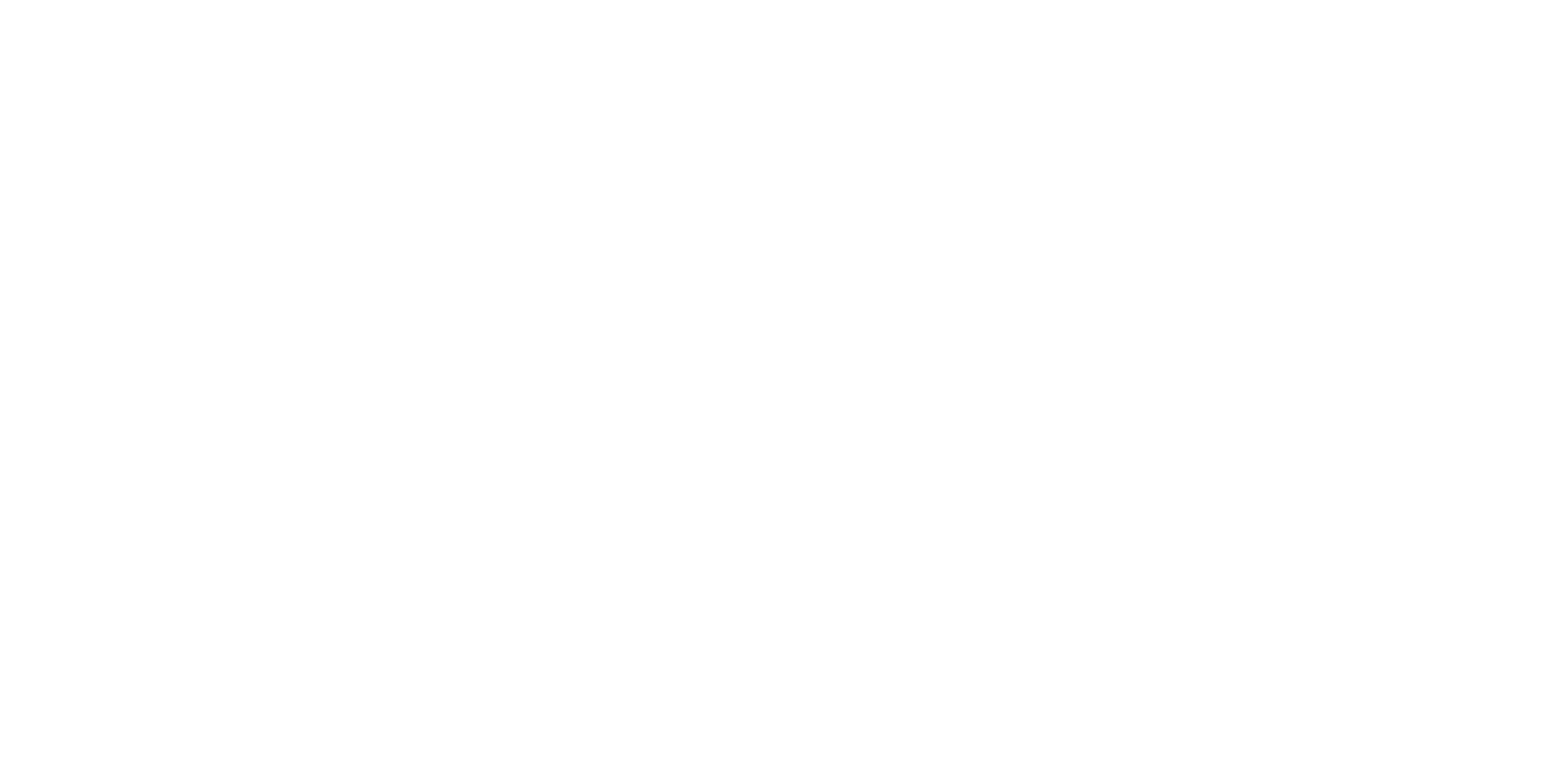 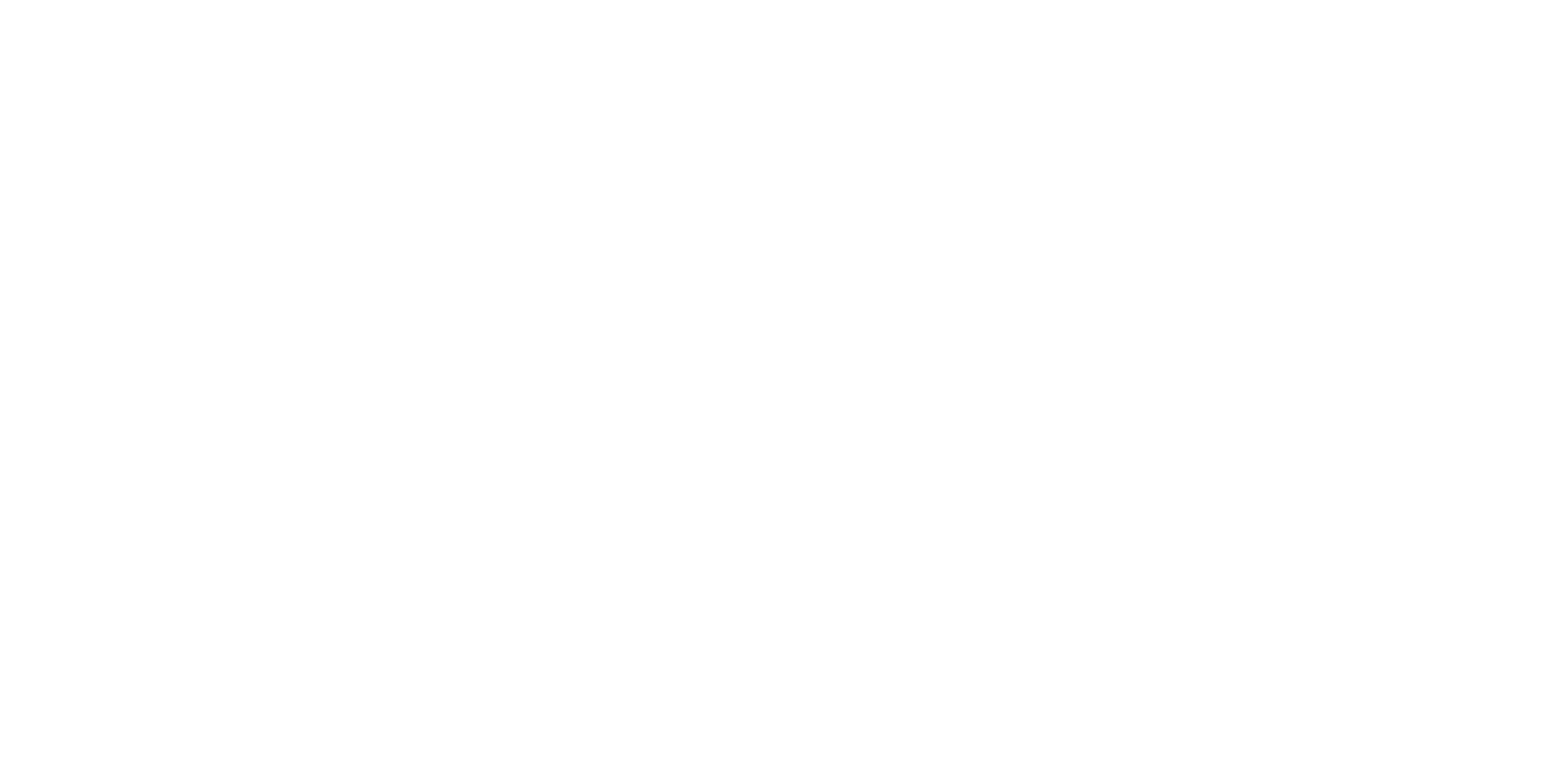 z
H. Hafner and Sons, Inc
Useful Tools
Wiser
ERG Emergency Response Guidebook
Contact Info
1881 E Crescentville Road
Office 513-779-1200
Fax 513-779-0703
www.gchmu.org

Brooke Matzen – Office Administrator
Brmatzen@gmail.com